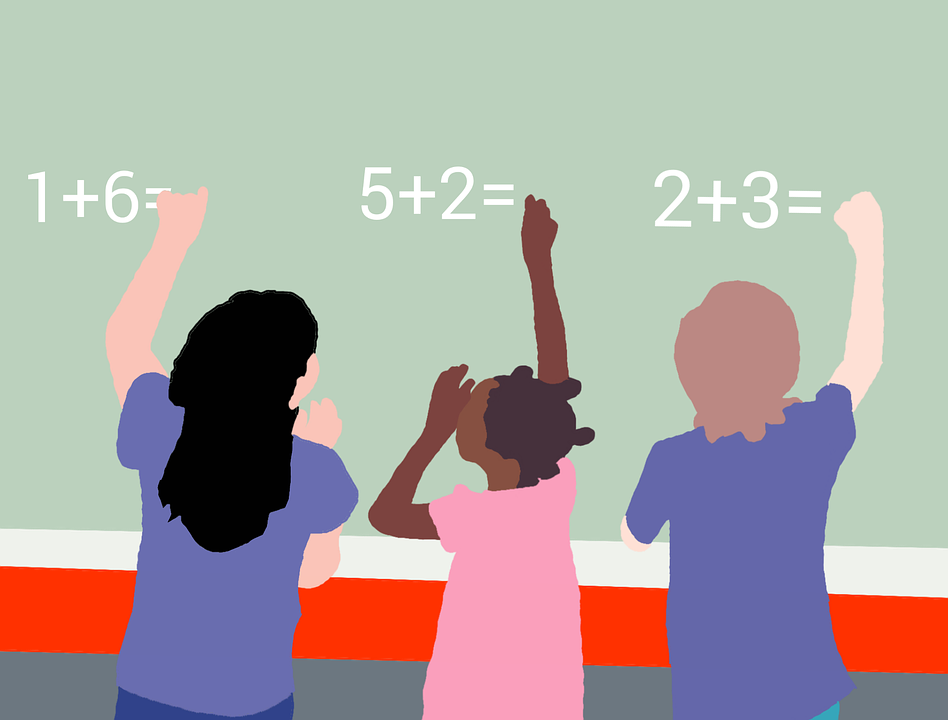 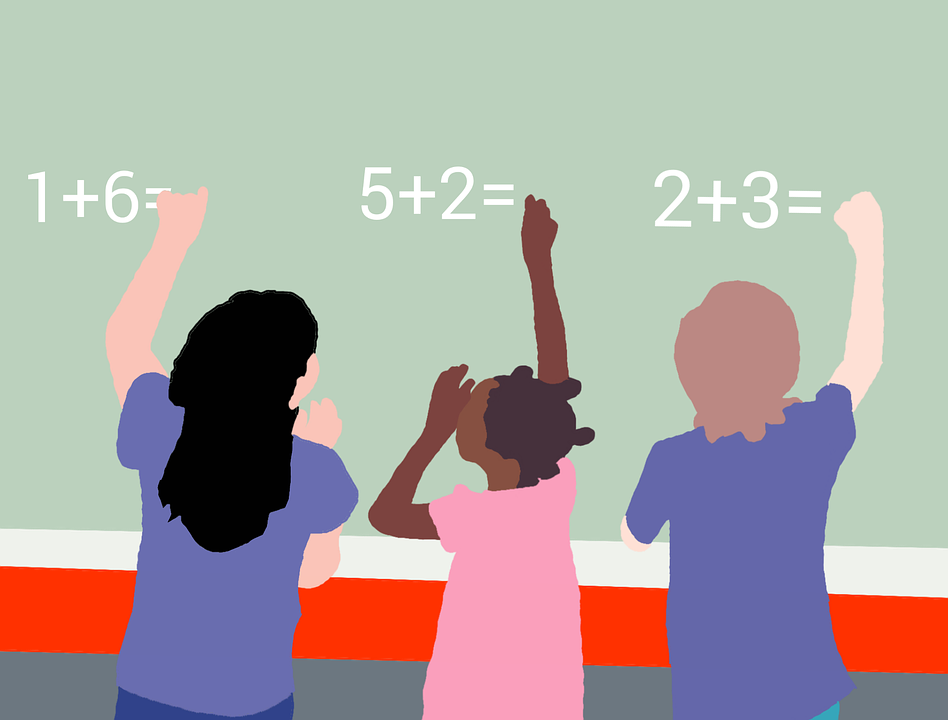 人教版小学数学二年级上册
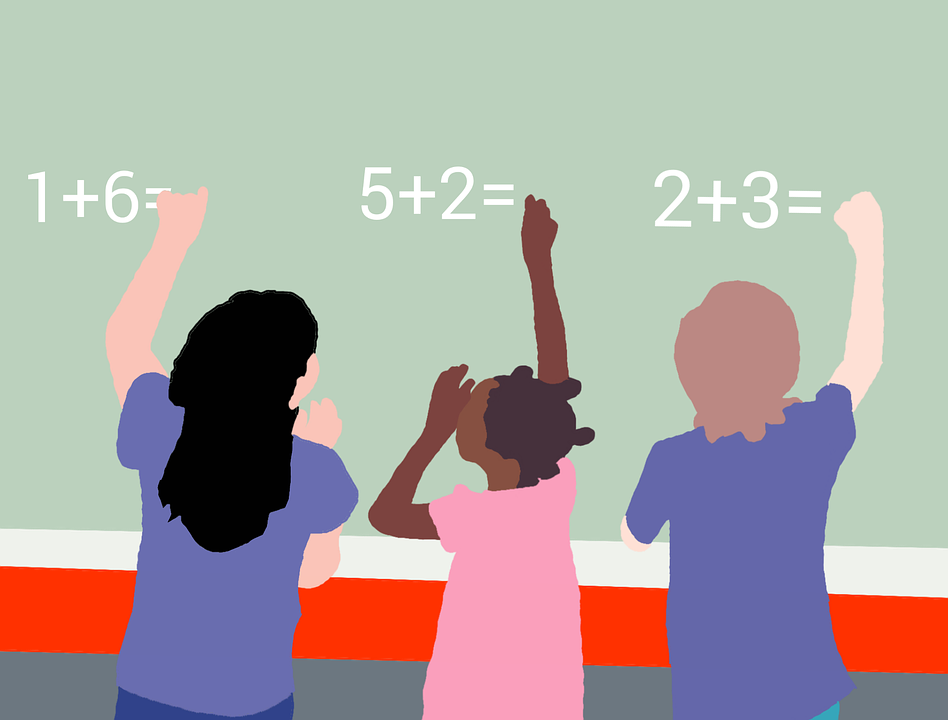 2.3.4 含有小括号的加减混合运算
MENTAL HEALTH COUNSELING PPT
第二单元  100以内的加法和减法
讲解人：PPT818  时间：20XX
新知探究
25
72-47=
综合算式：
72-47-16= 9
9
25-16=
举手发言：综合算式该怎样列？
47+16=
63
综合算式：
72-（47+16）=
72-63=
9
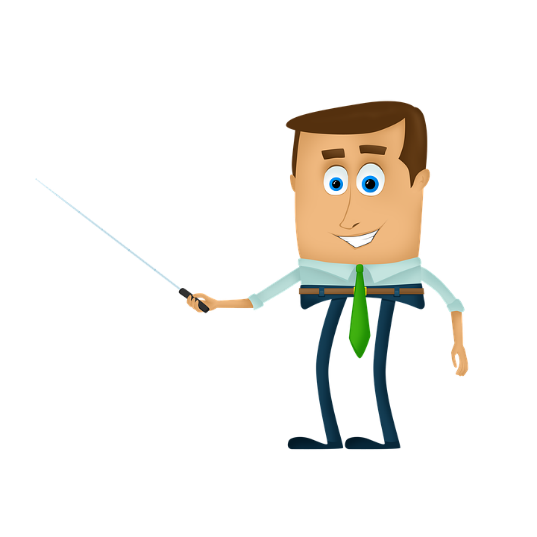 新知探究
72-（47+16）
读作：72减去47与16的和。
“（  ）”叫做小括号。
小括号可以改变运算顺序。
新知探究
小括号的来历：
   大约400多年以前，在大数学家魏芝德的数学运算中，首次出现了“（  ）”，“（  ）”叫小括号，又叫圆括号，是17世纪荷兰人吉拉特首先使用的。“（  ）”是一种数学运算符号，算式里有小括号，要先算小括号里面的。
新知探究
9
72-（47+16）=
1
-  6  3
+  1  6
7  2
4  7
9
6
3
由于运算中有小括号，改变了原有的运算顺序，所以不能把两个竖式简写成一个竖式的形式。
新知探究
方法指导：
在计算加减混合运算时，如果有小括号，要先算小括号里面的，再算小括号外面的。
课堂训练
31
41
32+（55-46）=                               86-（13+42）=
·
8  6
1  3
5  5
3  2
-  5  5
+ 4  2
+      9
1
-  4  6
3
5
5
1
9
4
1
课堂训练
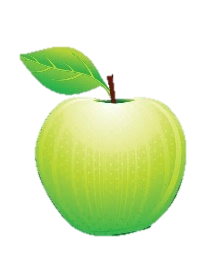 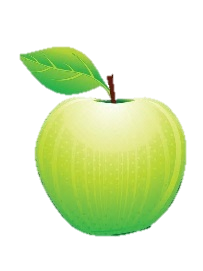 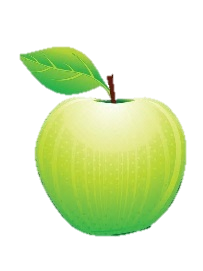 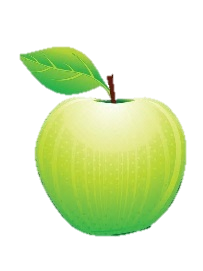 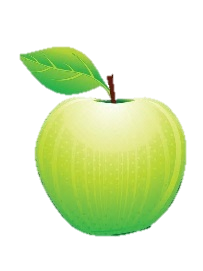 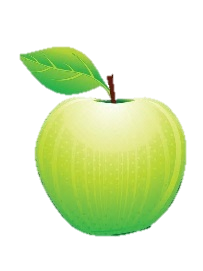 先填一填，再列综合算式。
34
48
88
36
17
58
+
-
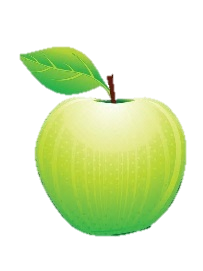 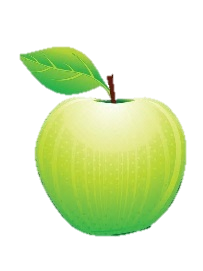 -
+
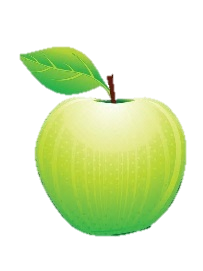 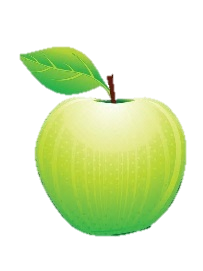 82
19
6
77
58 +（36-17）= 77
算式：
算式：
88 -（34+48）= 6
课堂训练
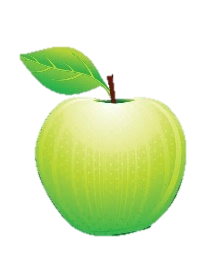 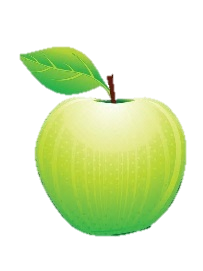 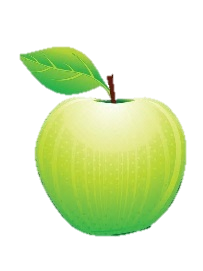 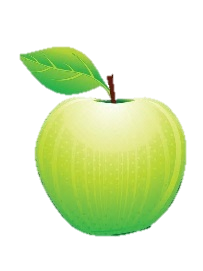 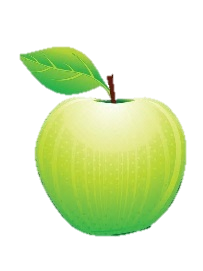 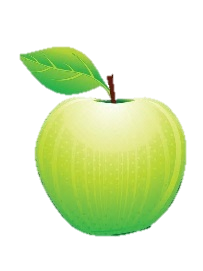 先填一填，再列综合算式。
38
26
22
41
13
64
-
-
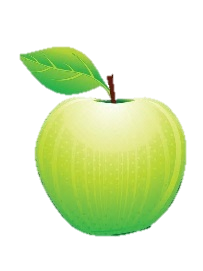 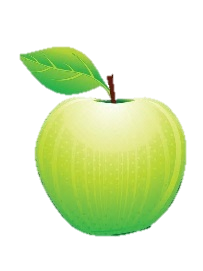 +
-
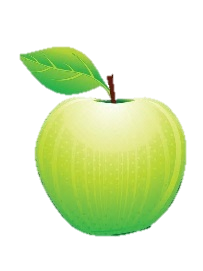 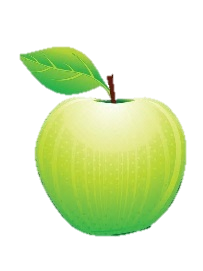 12
28
34
36
22 +（38-26）= 34
算式：
算式：
64 -（41-13）= 36
课堂训练
判断。
√
（1）三个加数都是27，和是81。（   ）
（2）计算86-（37+24）时，按照从左往右的顺序计算。（   ）
×
×
（3）一个数加上38，再减去38，结果是76，这个数是0。（   ）
（4）54减去17再加上23的正确算式是54-17+23。（   ）
√
课堂训练
用竖式计算。
27
16
70 -（36+18）=
81 -（16+38）=
-  5  4
-  5  4
8  1
7  0
.
.
+  1  8
+  3  8
1  6
3  6
1
2
7
4
5
4
5
1
6
课堂训练
用竖式计算。
62
64
52 +（49-37）=
25 +（60-23）=
+  3  7
+  1  2
5  2
.
-  3  7
2  5
-  2  3
4  9
6  0
1
6
2
6
4
3
1
2
7
课堂训练
改正下面各题中的错误。
6
4
.
7
6
+  2  9
+  2  9
-  2  8
-  1  9
+  4
-  1   9
+     4
1
6  4
5
6
-  2  8
7
6
3  6
3  6
6  4
.
6
3
0
4
改正:
改正:
1
5
6
2
1
课堂训练
一年级订了35份《中国少年报》，二年级订了41份，三年级订了90份，三年级比一二年级订报纸的总和还多多少份？
-  7  6
9  0
14（份）
90-（35+41）=
+  4   1
.
3   5
1
4
7
6
答：三年级比一二年级订报纸的总和还多14份。
小结
这节课你们都学会了哪些知识？
含有小括号的加减混合运算
9
72 -（47+16）=
加减混合运算的一般方法：
（1）要先算小括号里面的；
（2）再算小括号外面的。
+  1  6
-  6  3
1
4  7
7  2
9
3
6
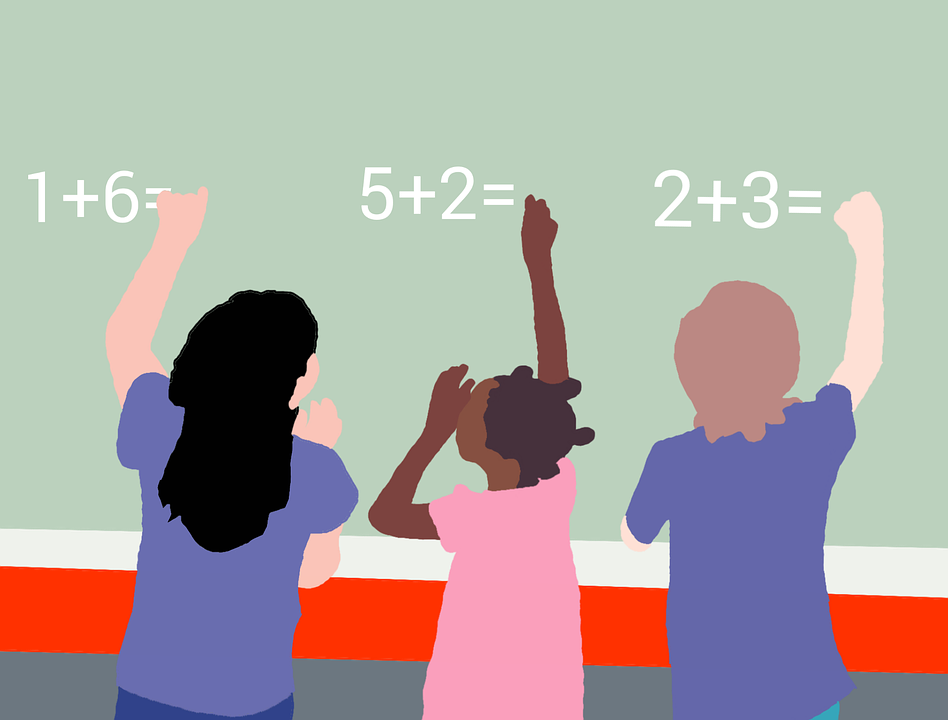 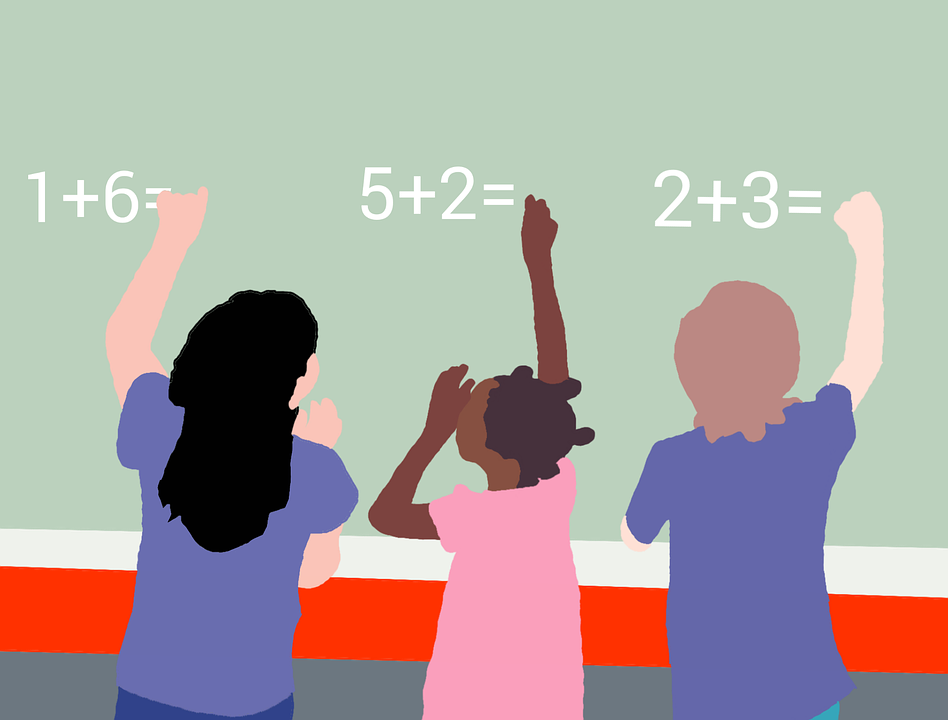 人教版小学数学二年级上册
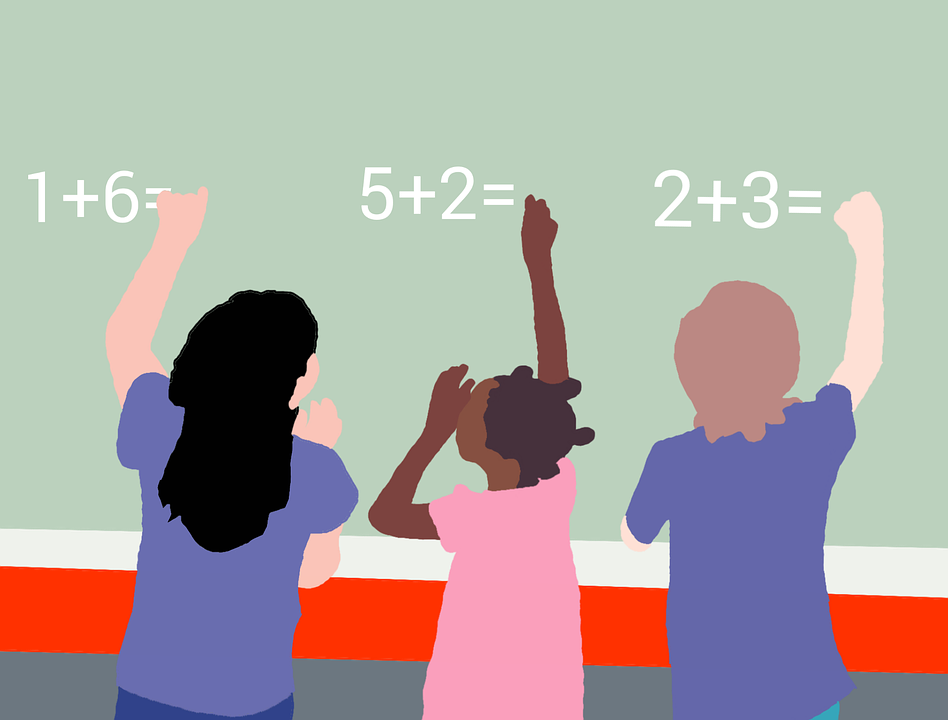 感谢你的聆听
MENTAL HEALTH COUNSELING PPT
第二单元  100以内的加法和减法
讲解人：PPT818  时间：20XX